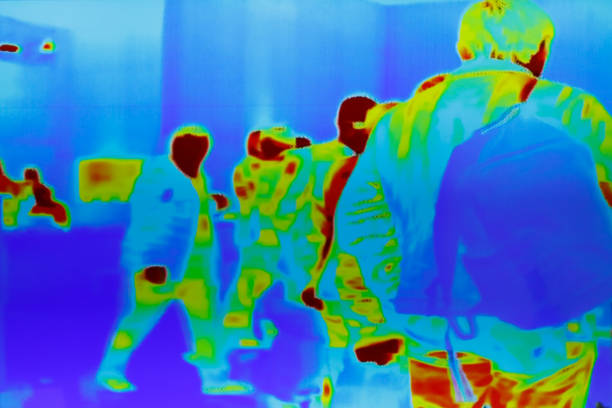 Терморегуляція
Терморегуляція
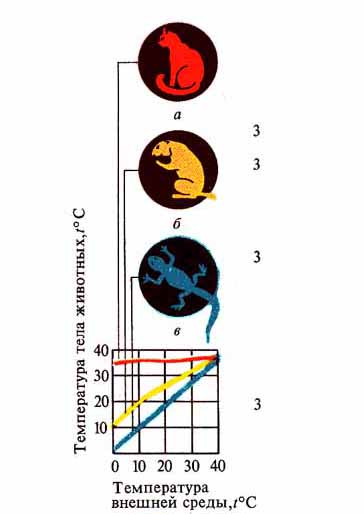 Сукупність фізіологічних процесів, що підтримують температуру тіла організму відмінною від температури навколишнього середовища. Найкраще та найстабільніше терморегуляція працює у людини та деяких інших теплокровних тварин (переважно ссавців і птахів), у яких температура підтримується на майже сталому рівні, незалежно від змін температури зовнішнього середовища, у цих організмів терморегуляція є одним з аспектів гомеостазу. Крім них, багато організмів, від хребетних тварин до рослин, включаючи багатьох «холоднокровних», мають різноманітні рівні та методи терморегуляції, що дозволяють в певних межах регулювати температуру тіла.
Загальна характеристика температури тіла
Процеси, що відбуваються в організмі з використанням енергії, закінчуються виділенням тепла. В одних випадках тепло є побічним продуктом життєдіяльності, а в інших - його виділення є головним шляхом перетворення енергії. Водночас існує зворотній зв'язок між температурою і біологічними процесами.
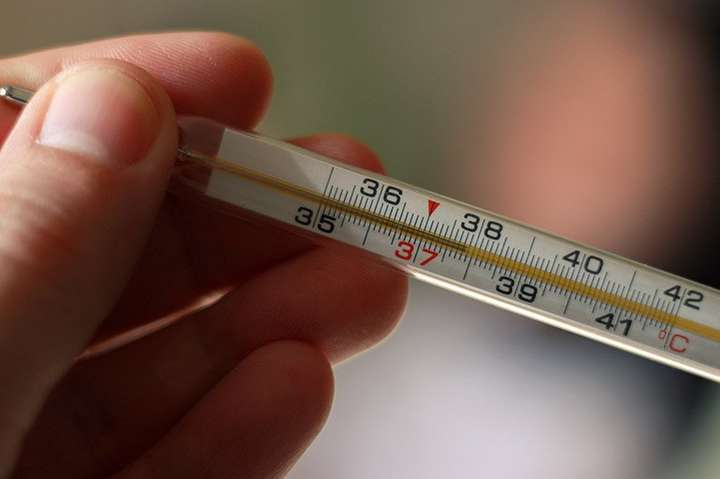 Загальна характеристика температури тіла
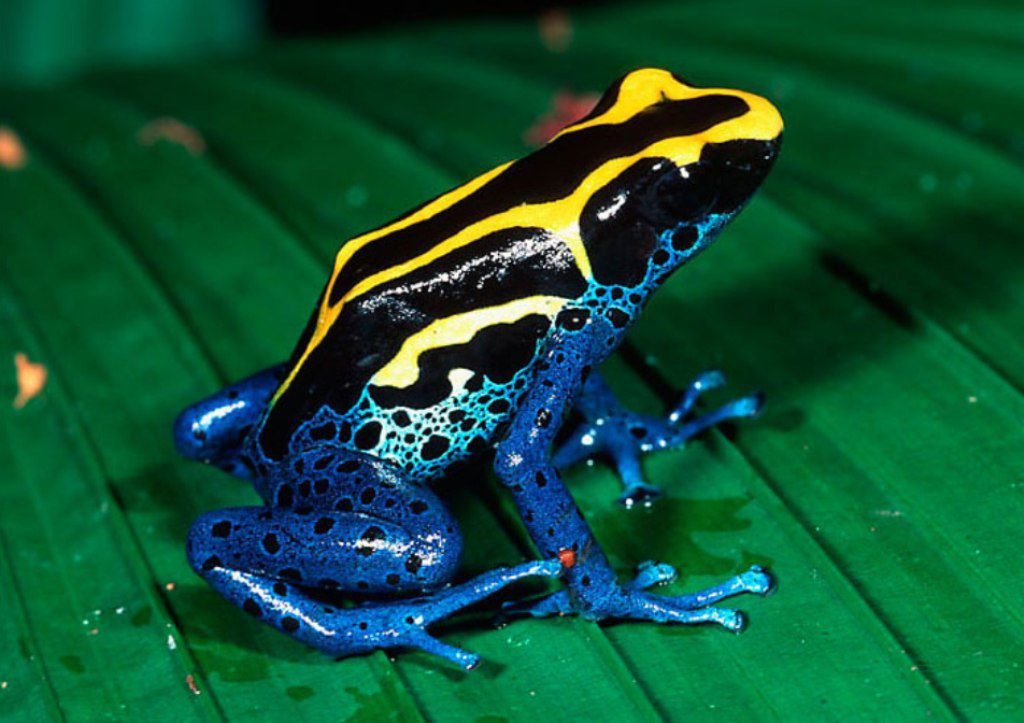 Низька температура взимку, як і зниження температури вночі, сповільнювали або зупиняли всі процеси життєдіяльності.

Це стосується так званих пойкілотермних тварин. У них температура тіла змінюється відповідно до температури зовнішнього середовища.

Але на певному етапі еволюції деякі тварини набули здатності зберігати температуру постійною. Це гомойотермні істоти. Вони можуть зберігати температуру постійною, вони стали незалежними від зміни температури навколишнього середовища.
Температура тіла людини
У гомойотермних організмів температура різних частин тіла неоднакова. Розрізняють температуру оболонки та температуру ядра. Температура оболонки – це температура шкіри, яка залежить від температури навколишнього середовища. Температура ядра (температура внутрішніх органів, м'язів), навпаки характеризується постійністю.
Різні ділянки поверхні шкіри мають різну температуру. Температура шкіри тулуба і голови становить 33-34 ˚С, кінцівок, особливо в дистальних відділах – 28 ˚С. 
Температура ядра теж не скрізь однакова – вона вища в печінці, у прямій кишці, у м'язах, які працюють.
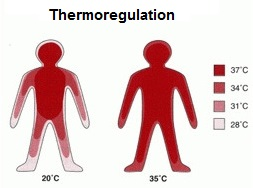 Температура тіла людини
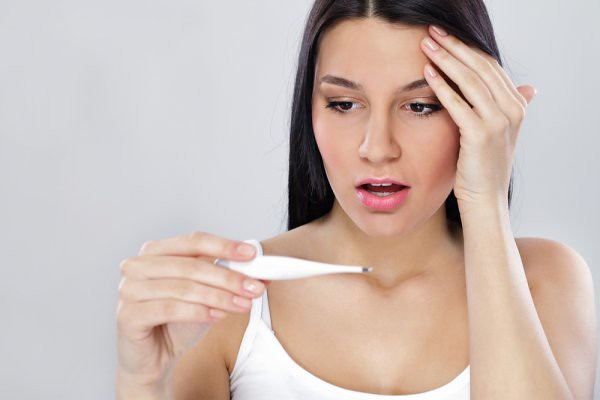 Протягом доби температура тіла може коливатись: до 4-ї години вона знижується, а до 17-ї – підвищується. Амплітуда коливання може досягти 1 ˚С. Температура тіла може змінюватися і залежно від прийняття їжі, інтенсивності виконуваної м'язової праці та емоційного стану.
Температура тіла людини
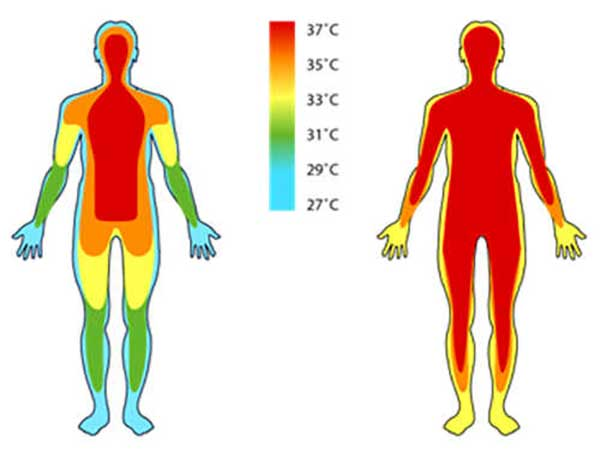 Температура тіла жінки залежить від ритму гормональної активності, вагітності.
Регуляція температури тіла полягає в узгодженні процесів теплопродукції та тепловіддачі.
Теплопродукція
В усіх органах унаслідок процесів обміну речовин відбувається теплопродукція. Роль різних органів у теплопродукції різна. У стані спокою на печінку припадає близько 20 % загальної теплопродукції, на інші внутрішні органи - 56 %, на скелетні м'язи - 20 %, при фізичному навантаженні на скелетні м'язи – до 90 %, на внутрішні органи – лише 8 %. 
Таким чином, найпотужнішим резервним джерелом теплопродукції є м'язи.
Тепловіддача
1. Випромінювання відбувається за допомогою інфрачервоного довгохвильового випромінювання. Для цього потрібен градієнт температур навколишнього середовища. Величина випромінювання залежить від температури та поверхні шкіри.

2. Теплопровідність здійснюється при безпосередньому контакті тіла з предметами (стілець, ліжко тощо). При цьому швидкість перенесення тепла від більш нагрітого тіла до менш нагрітого предмета визначається температурним градієнтом і їх термопровідністю. Віддача тепла цим шляхом значно (у 14 разів) збільшується при перебуванні людини у воді.

3. Конвекційний шлях. Повітря, що контактує з поверхнею тіла, за наявності градієнту температур нагрівається. При цьому воно стає легшим і. піднімаючись від тіла звільняє місце для нових порцій повітря. Таким чином воно забирає частину тепла.
Випаровування поту
При кімнатній температурі у роздягненої людини близько 20 % тепла віддається за допомогою випаровування. При однакових показниках температури тіла і навколишнього середовища спрацьовує лише один механізм віддачі тепла, пов'язаний із процесами потовиділення і випаровування поту. Охолодженню шкіри сприяє те, що для випаровування 1 мл поту витрачається 0,58 ккал.

Швидкість випаровування залежить від градієнта температури та насичення водяною парою навколишнього середовища. Що вища вологість, то менш ефективним стає цей шлях тепловіддачі. Різко зменшується результативність тепловіддачі при перебуванні у воді або в щільному одязі.
Випаровування поту
Випаровування має два механізми:
а) перспірація – без участі потових залоз;
б) випаровування – при активній участі потових залоз.

Перспірація – випаровування води з поверхні легень, слизових оболонок, шкіри, яка завжди волога. Це випаровування не регулюється, воно залежить від градієнта температур і вологості навколишнього повітря. Що вища вологість, то менш ефективний цей вид тепловіддачі.
Випаровування поту
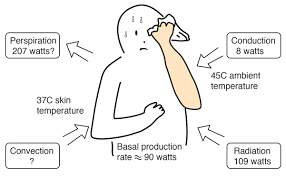 Головну роль у регуляції процесів тепловіддачі відіграють зміни кровопостачання шкіри. Звуження судин шкіри, відкриття артеріовенозних анастомозів сприяє меншому припливу тепла від ядра до оболонки та збереженню його в організмі. Навпаки, при розширенні судин шкіри її температура може збільшуватись на 7-8 ˚С. Тонус судин шкіри контролюється симпатичною нервовою системою.
Перспірація
Проведення
45℃
температура довкілля
37℃
температура шкіри
Конвекція
Базальна продукція
Випромінювання
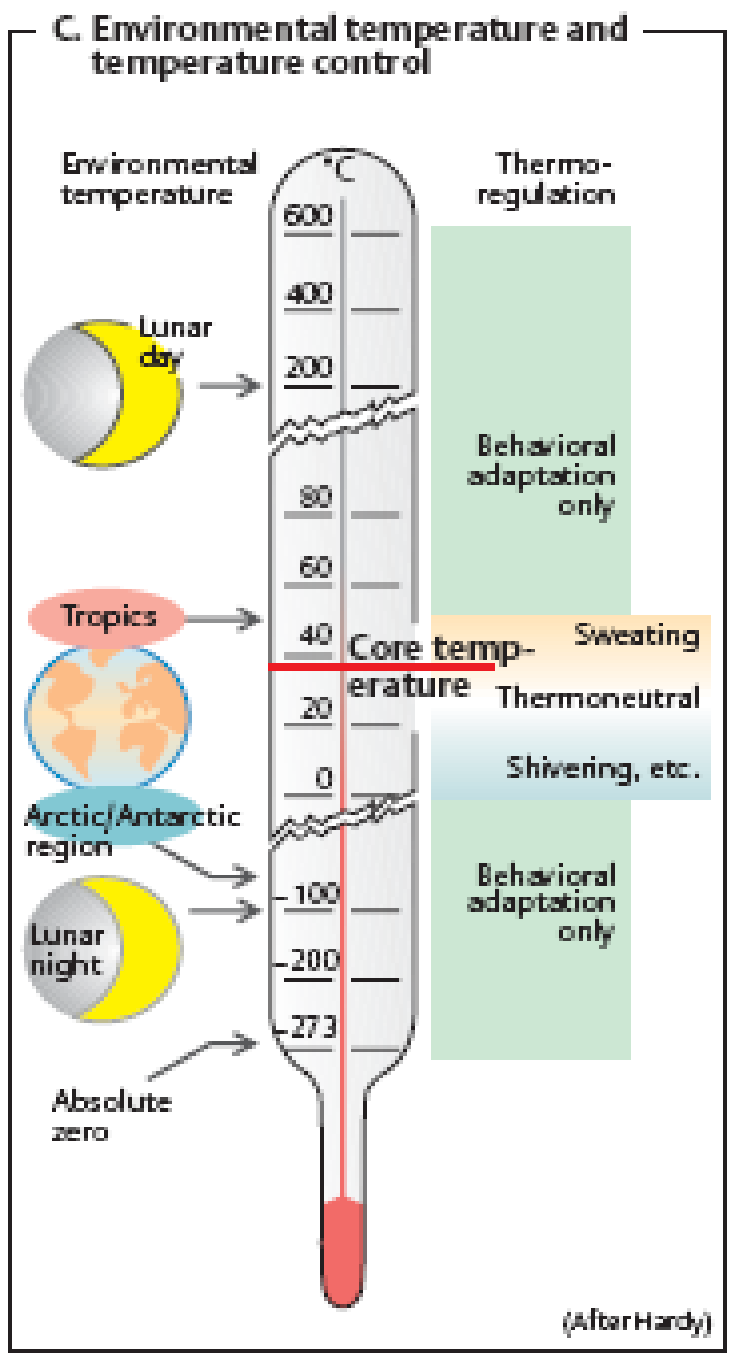 Поняття "температурна адаптація"
Тривала адаптація, акліматизація до поступово змінюваного температурного режиму сприяють суттєвому розширенню ареалу існування людини. Найважливіше значення при цьому має зміна інтенсивності обмінних процесів. Так, у мешканців високих широт підвищений основний обмін, а у мешканців пустель, навпаки, знижений. 
Це зумовлено зміною рівня гормонів, насамперед тироксину – одного з основних стимуляторів термогенезу.
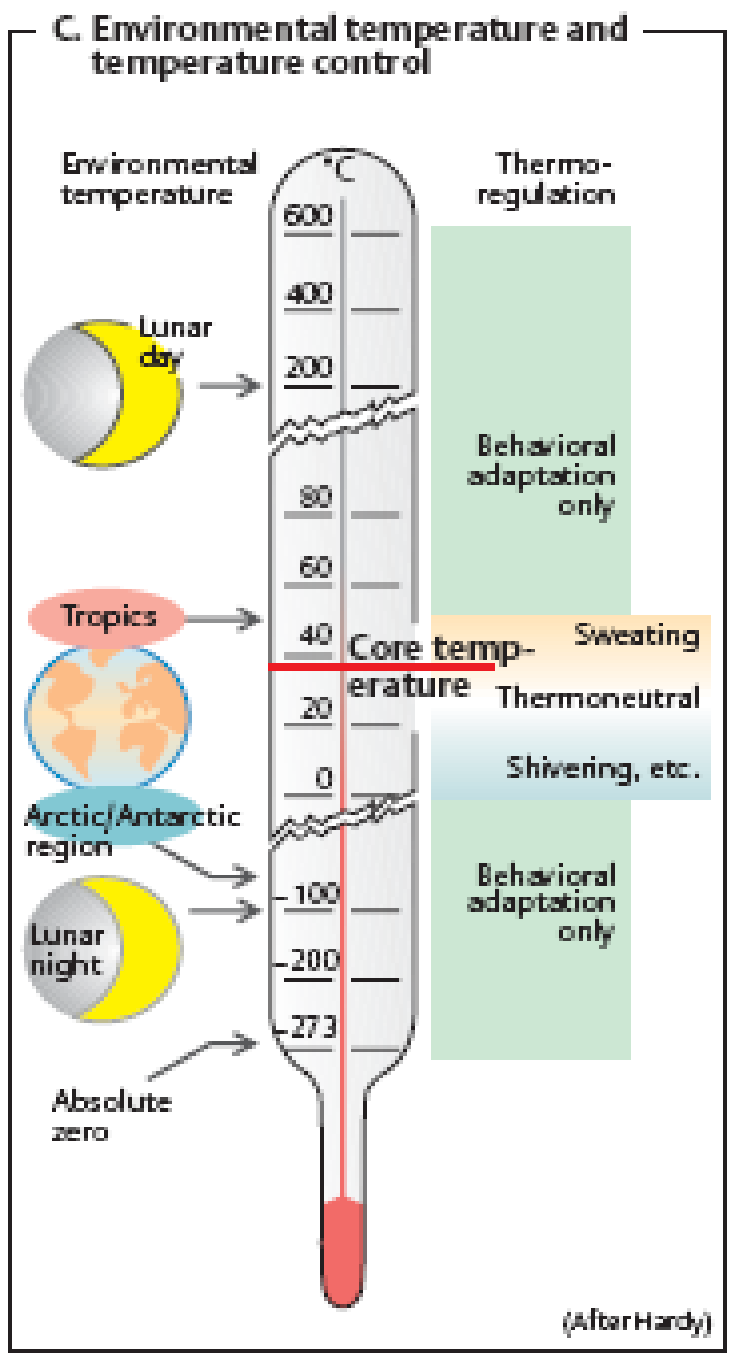 Поняття "температурна адаптація"
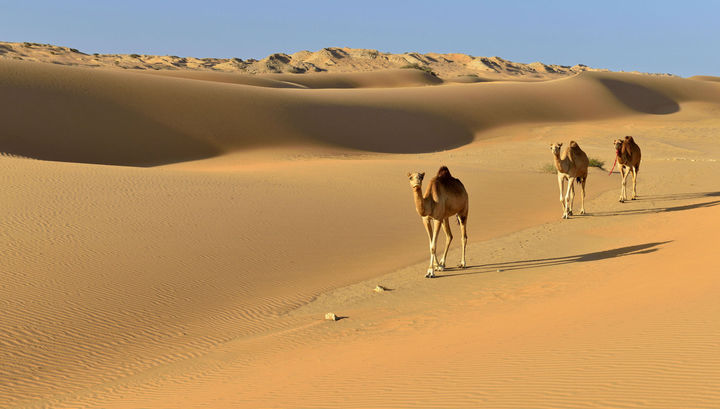 У людей, які живуть в зонах з підвищеною зовнішньою температурою дещо змінюються і нервово – рефлекторні механізми терморегуляції. Температура ядра у людей, які мешкають у широтах з гарячим кліматом, на 0,5-1℃ вища, а у мешканців регіонів з холодним кліматом знижена. Інші також межі початку реагування периферичних рецепторів і вмикання механізмів терморегуляції.
Поняття "температурна адаптація"
У мешканців тропіків судини та потові залози починають реагувати при високій температурі тіла, а у мешканців високогірних районів – при нижчій, ніж у тих, хто живе у регіонах з помірним кліматом (на 0,5-1℃).
У процесі адаптації до багатовікового перебування в умовах відповідних температур, крім суто функціональних особливостей, виробились і морфологічні відмінності. Так, у мешканців тропіків у шкірі порівняно більш потових залоз.
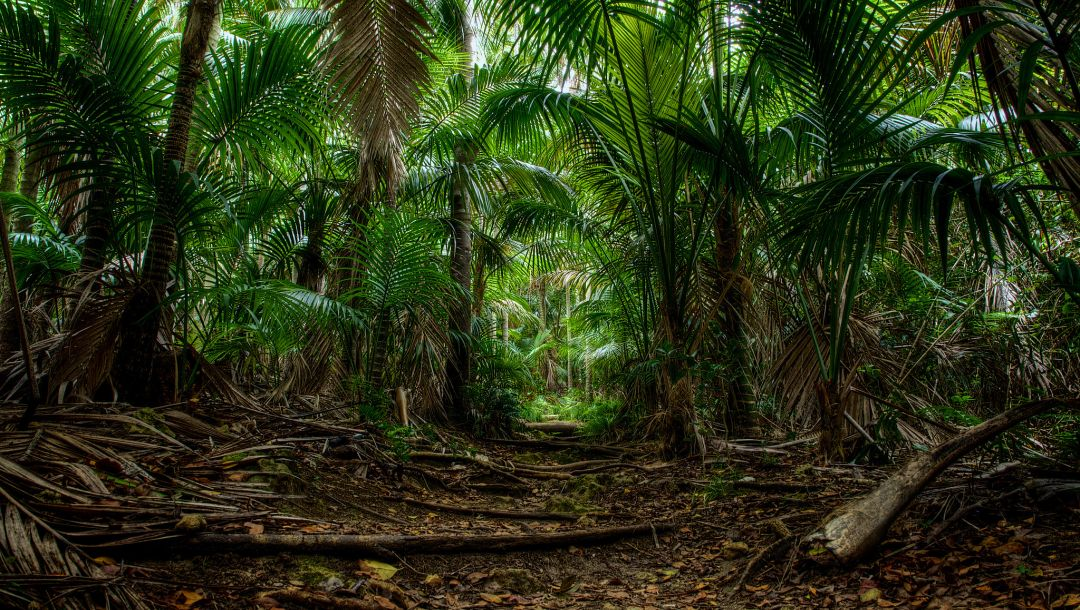 Гіпотермія і гіпертермія
В умовах дуже низької навколишньої температури розширення судин шкіри може призвести до збільшення тепловитрат, зниження температури ядра, і людина може замерзнути. 

Смерть при охолодженні настає при температурі 26-28˚С. Але ще перед цим низька температура призведе до різкого пригнічення активності нейронів ЦНС, до "засинання" і непритомності.

Вказану залежність сьогодні використовують з лікувальною метою, коли потрібно на деякий час відключити кровообіг, щоб зробити операцію на серці. Такий метод називають керованою гіпотермією.
Гіпотермія і гіпертермія
Протилежний гіпотермії стан називають гіпертермією. Гіпертермія спостерігається та у здорових людей. Це відбувається, наприклад, при інтенсивній фізичній праці, коли тепловіддача відстає від теплотворення.

Висока навколишня температура, особливо при високій вологості, інтенсивний вплив сонця також можуть спричинити гіпертермію. 

При підвищенні температури тіла понад 41℃ розвивається набряк мозку, порушується процес терморегуляції та без медичної допомоги може настати смерть. Гіпертермія супроводжує багато хвороб.
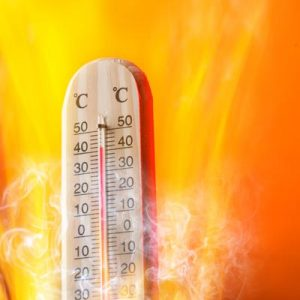